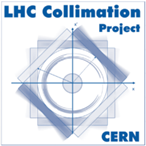 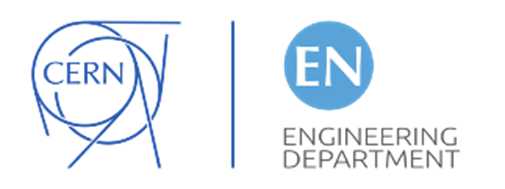 Investigation of radiation damage effect on advanced materials under different irradiation conditions
7th High Power Targetry Workshop, East Lansing (USA) 04.06.2018
C. Accettura1,2, A. Bertarelli1, F. Carra1,A. Lechner1,E. Skordis1, S. Redaelli1, M. Tomut3, M. Beghi2, E. Besozzi2, N. Simos4
1CERN (Switzerland), 2Politecnico of Milan (Italy), 3GSI (Germany), 4BNL (USA)
1
Outline
Introduction
Beam-matter interaction 
LHC and HL-LHC collimation system
Expected radiation damage on HL-LHC collimators
How to mimic this damage in other facilities
Irradiation tests on collimator materials
Proton irradiation at BNL
Ion irradiation at GSI
Future tests
Conclusions
C. Accettura  –  7th HPTW, East Lansing (USA) – 04 June 2018
2
[Speaker Notes: Explain quick summary]
Beam-matter interaction
To investigate material behaviour under irradiation, it is important to consider the irradiation conditions
High energy density fast interaction dynamic thermo-mechanical response 
Long-term irradiation radiation damage (microstructural changes induced by radiation) – main topic of this presentation
Atomic displacement caused by charge particle-nucleus interaction (DPA)







Gas production (H, He)

Consequences of long-term irradiation 
Degradation of thermal and electrical conductivity 
Radiation hardening 
Swelling
Induced brittleness
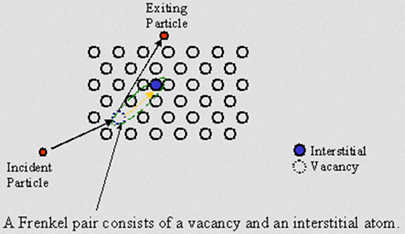 Atomic displacement induced by an incident particle
3
C. Accettura  –  7th HPTW, East Lansing (USA) – 04 June 2018
LHC collimation system
Focus on material for beam intercepting device of LHC, e.g. collimators
The energy stored in the beam is very high even a tiny fraction of it would induced quench in the superconductive magnet 




Need of a protection system from unavoidable beam losses
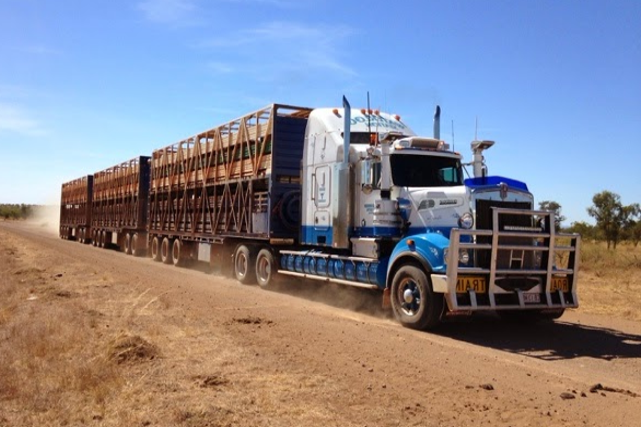 v = 390 km/h
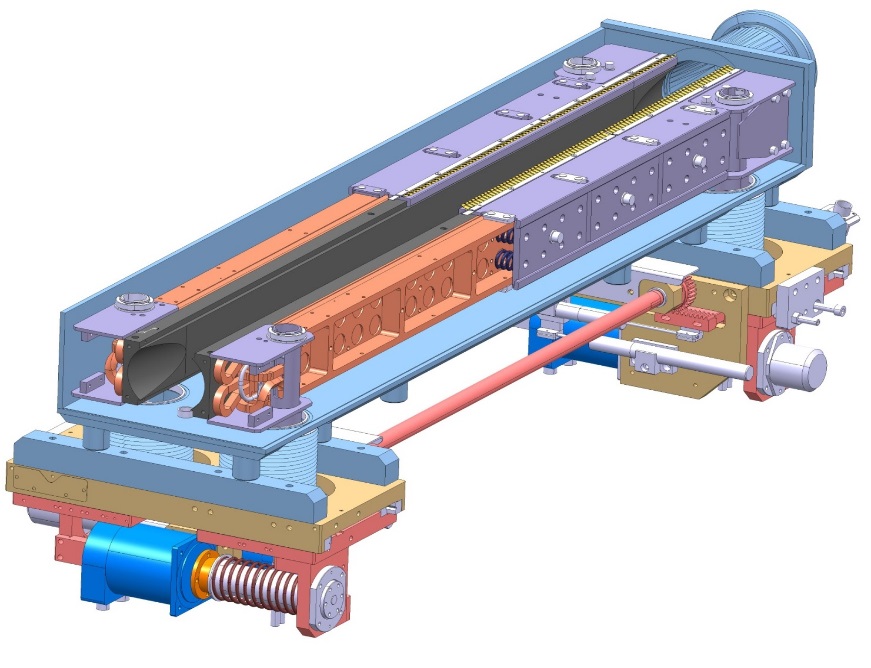 CFC Jaw Block
120 t Australian road train
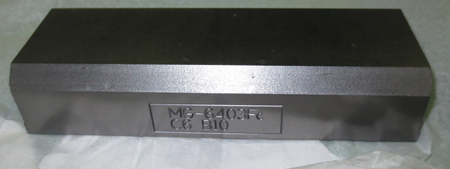 MoGr
~1.2 m
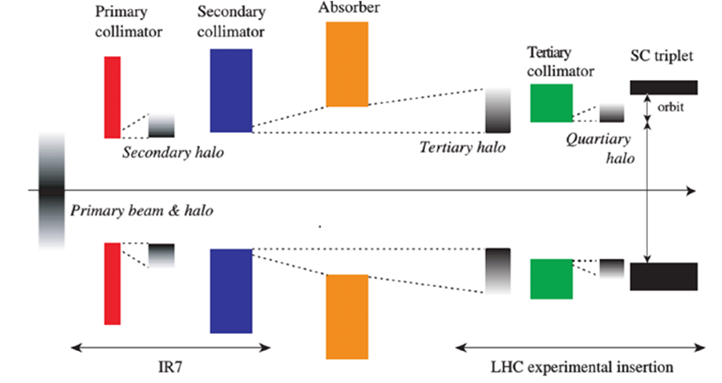 Vacuum Vessel
Particle Beam
Jaw Cooling system
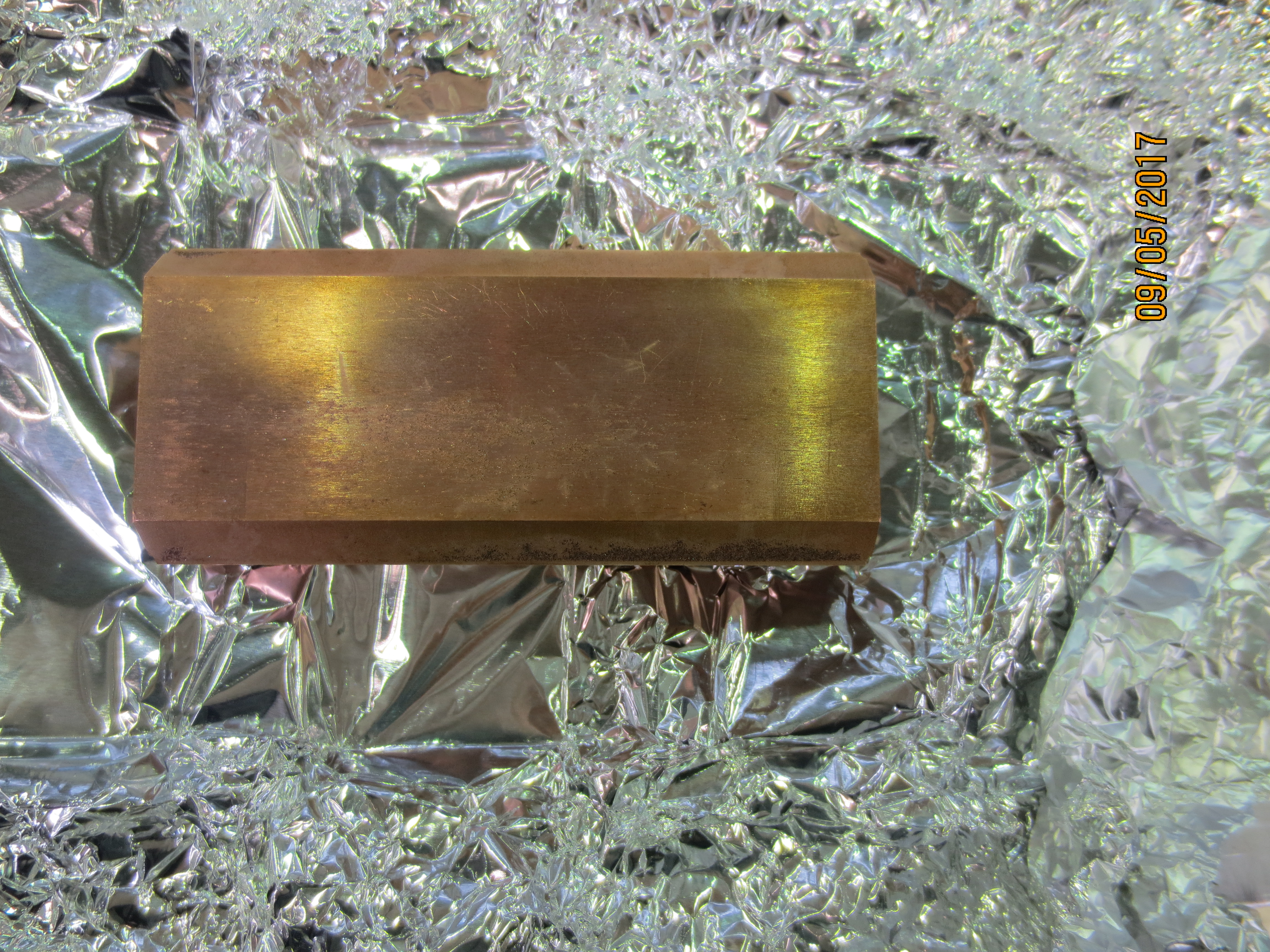 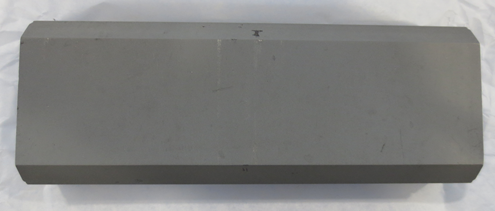 Actuation system
CuCD
MoGr with Mo coating
4
C. Accettura  –  7th HPTW, East Lansing (USA) – 04 June 2018
Molybdenum-carbide graphite
Collimators operate in an extreme environment: thermal shock (accidental beam impact), UHV, radiation, high geometrical stability C-based materials best compromise, but CFC and graphite have poor electrical conductivity for HL-LHC
A new composite material has been developed to enhance electrical conductivity and other properties MoGr baseline for collimators that will be installed in 2020 (LS2).
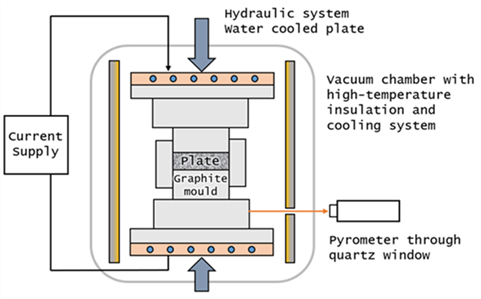 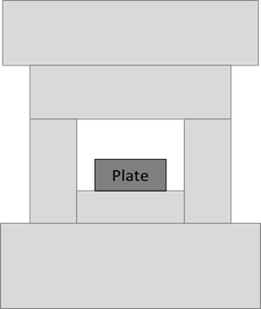 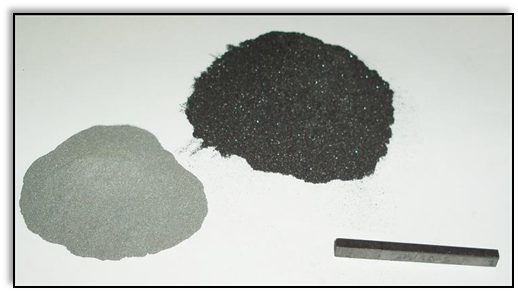 Powders compaction:
~90-95%vol graphite
~4.5%vol Mo
Ti doping
Stress-relief treatment:
High temperature, pressure-less
Sintering:
Mo-C reaction to form carbides 
Enhancement of graphitization
J. Guardia et al., Development and properties of high thermal conductivity molybdenum-carbide-Graphite composites, 2018
5
C. Accettura  –  7th HPTW, East Lansing (USA) – 04 June 2018
Thermo-mechanical response
Different successful experiences: HRTM14, HRTM23, HRTM36 thermo-mechanical response of BID materials and benchmarking of numerical simulation 
HRTM36: assessment of thermo-mechanical properties of 18 materials, including metallic coatings (Mo, Cu, TiN) on CFC, MoGr, Graphite








Few mm Scratches in impact area impact on electrical conductivity seems acceptable

Dynamic response function of thermo-physical properties important to correlate to radiation damage-induced degradation
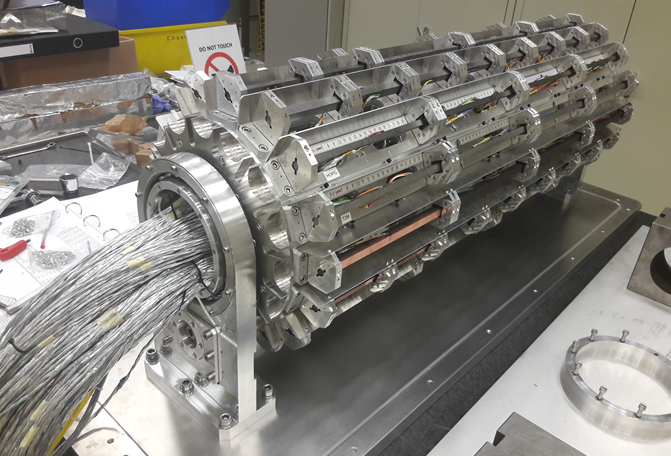 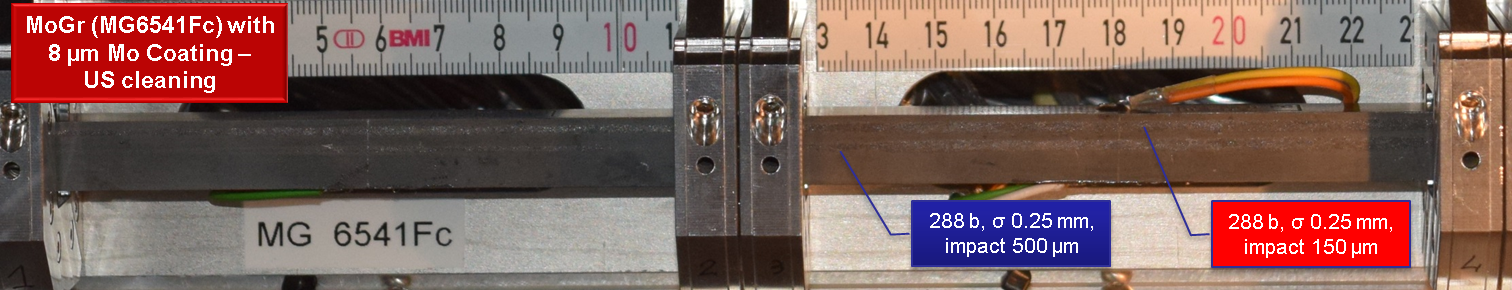 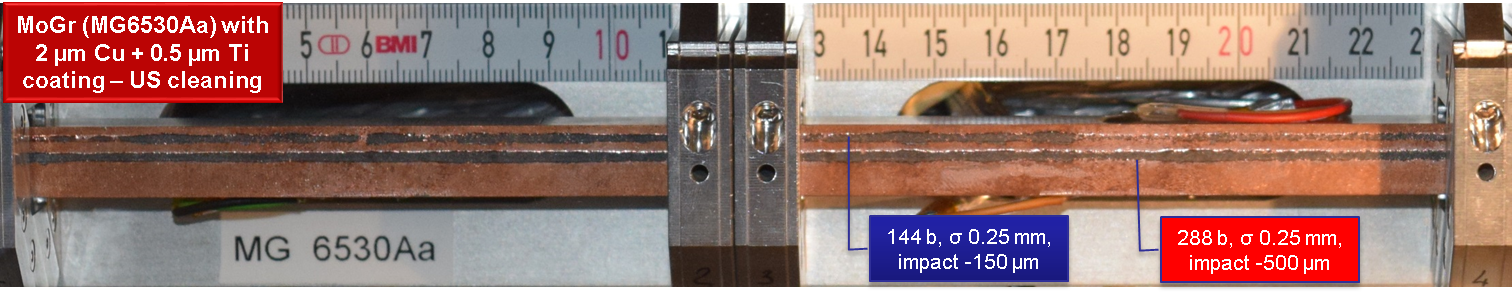 HRTM36 rotating barrel
Impacted Cu and Mo coating on MoGr
A. Bertarelli et al., Dynamic testing and characterization of advanced materials in a new experiment at CERN HiRadMat facility, IPAC 2018
6
C. Accettura  –  7th HPTW, East Lansing (USA) – 04 June 2018
DPA for HL-LHC collimators
FLUKA simulations used to determine the expected DPA level after 12 years of HL-LHC (7 TeV protons)
Displacement Per Atom (DPA) in HL-LHC
(8x1016 protons lost in collimation system)
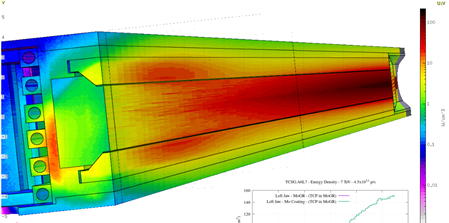 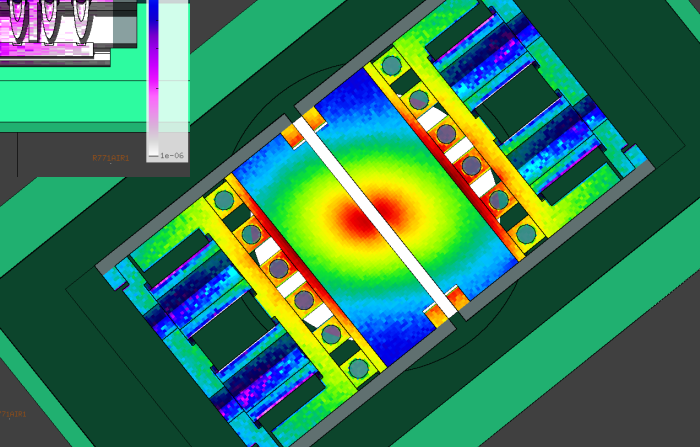 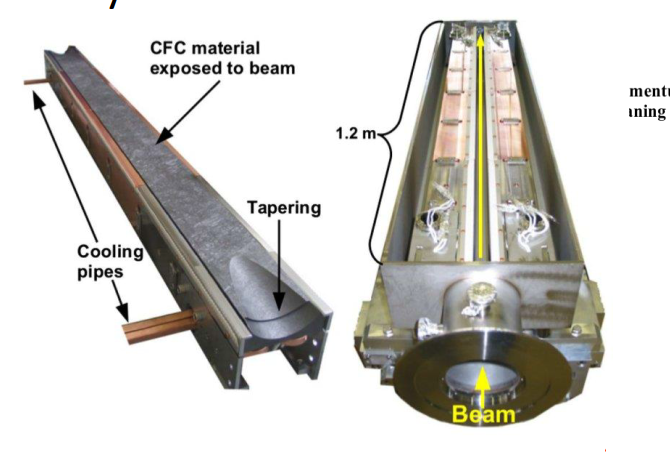 7
C. Accettura  –  7th HPTW, East Lansing (USA) – 04 June 2018
How to mimic 7 TeV protons?
GSI ion irradiation:
Goal: mimic radiation damage induced by 7 TeV protons in 12y and predict the properties degradation




Find a correlation (empirical and theoretical) between ion-induced and proton-induced radiation damage different facilities involved
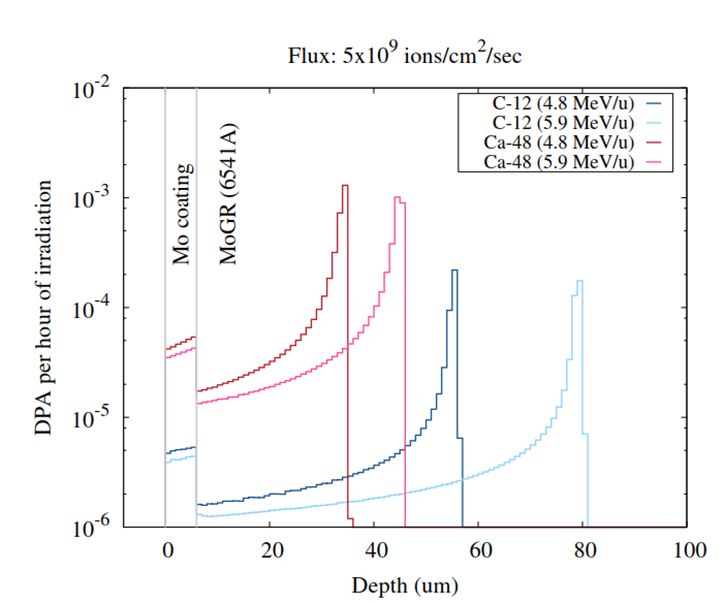 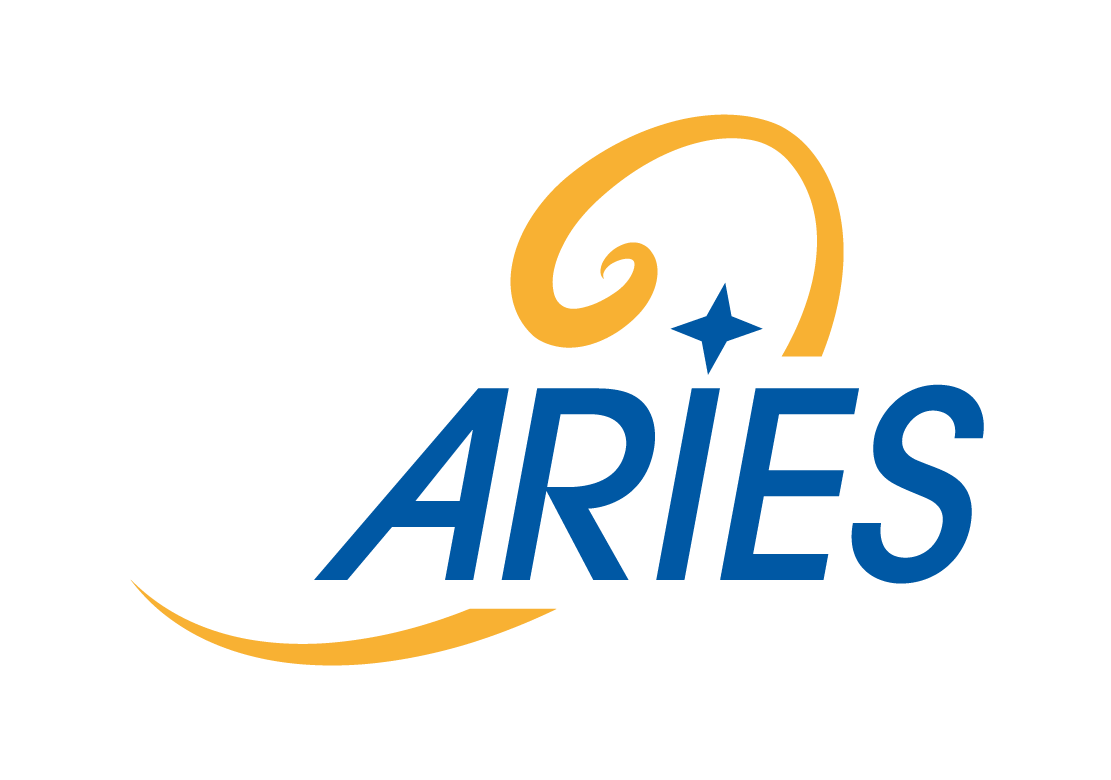 EU project within HORIZON 2020
WP17.4 Simulation of irradiation effects and mitigation methods (A. Lechner, CERN-EN/STI)
Radiation damage investigation
Thermo-mechanical response
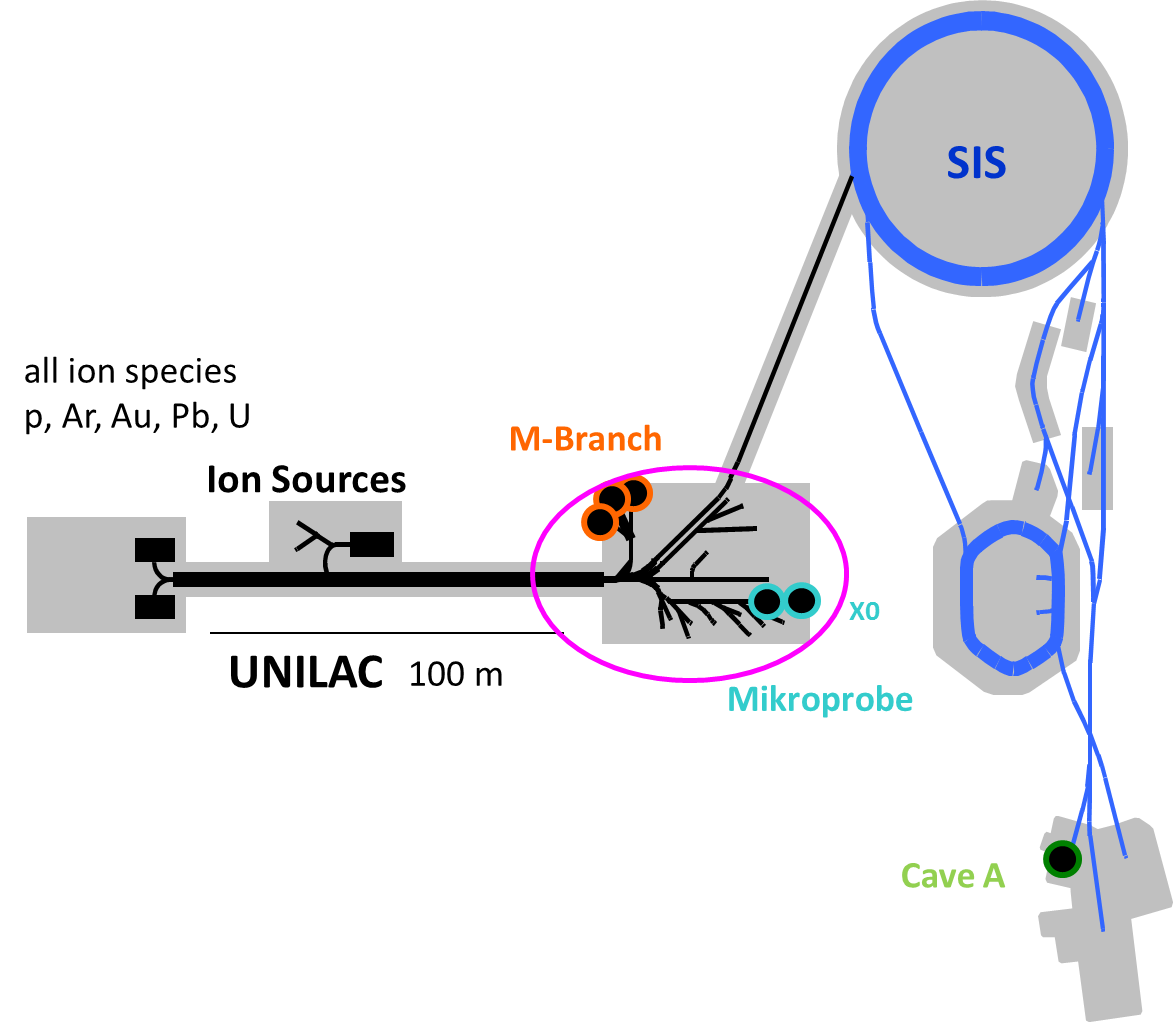 ~5 MeV/u ions
Max 200 MeV protons
440 GeV protons
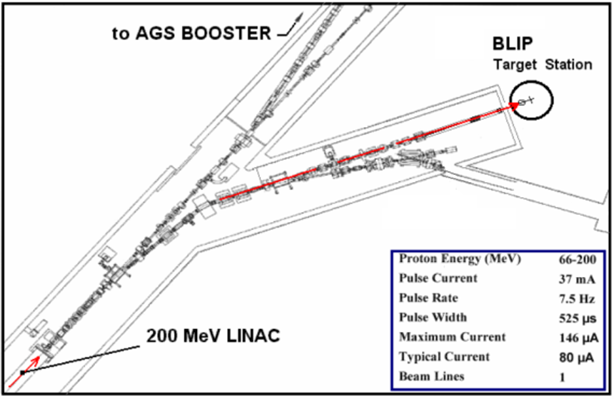 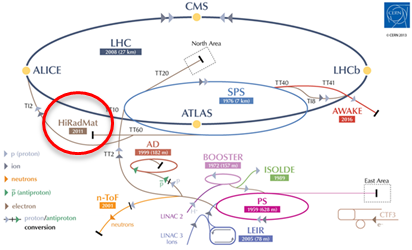 GSI beamlines
BNL beamlines
CERN- HRMT beamlines
8
C. Accettura  –  7th HPTW, East Lansing (USA) – 04 June 2018
[Speaker Notes: Dose rate conservative]
MoGr irradiation
BNL (p+, n)
BNL (p+, n)
GSI (238U, 209Bi, 197Au, 152Sm, Ca, C ions)
Feb. 2014
mid 2013
2016
mid 2015
July 2014
4th generation

MG 3110-P
(2.67 g/cm3)
Fully molten
20%v Mo
40%v C-fibers (long+short)
3th generation

MG 1110-E
(3.7 g/cm3)
NOT fully molten
20%v Mo
40%v C-fibers(long+short)
5th generation

MG 5200-S
(2.65 g/cm3)
Fully molten
7.2%v Mo
46.4%v C-fibers (long+short)
2 annealing cycles:
1150°C
1300°C
6th generation

MG 6400-U
(2.63 g/cm3)
Fully molten
4.5%v Mo
NO C-fibers
Annealing 1800˚C


MG 6530-Aa
(2.5 g/cm3)
Fully molten
4.5%v Mo
5%v C-fibers (long only)
Annealing 1900°C
MG 6541-Aa
(2.5 g/cm3)
Fully molten
4.5%v Mo
0. %v Ti
5%v C-fibers (short only)
Annealing 1900°C
7th generation

MG 6403-Aa
(g/cm3)
Fully molten
4.5%v Mo
%v Ti
NO C-fibers
E. Quaranta, EuCARD-2 WP11 Annual meeting, CERN 2017
9
C. Accettura  –  7th HPTW, East Lansing (USA) – 04 June 2018
Proton irradiation at BNL
BLIP 2014:
MG1110E
1x1021 p/cm2 200MeV
6x1018 p+n/cm2 118 MeV
Serious structural degradation, already at 6x1018 p/cm2
Premature failure related to release of internal stresses and/or irradiation-induced transformation of the phase, not to poor graphitization (see XRD below)
Introduction of Ti to stabilize phase 
Internal stresses release with pressure-less thermal treatment
0.3 DPA
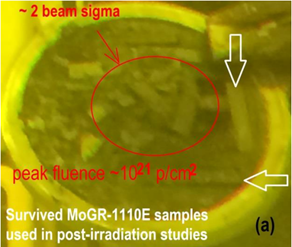 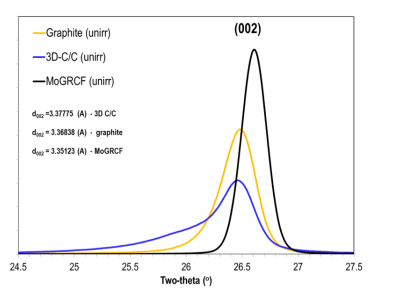 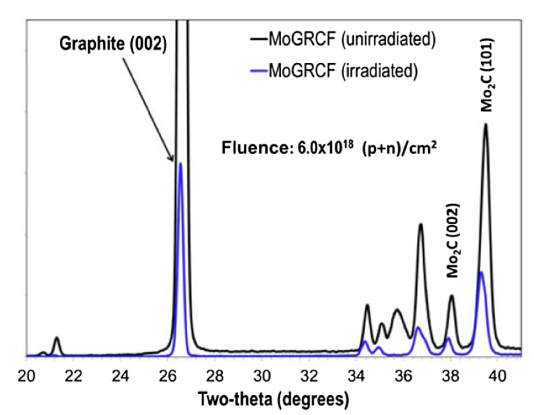 MG-1110E exposed to max. fluence of 1x1021 p/cm2
N. Simos et al. Radiation damage and thermal shock response of carbon-fiber-reinforced materials to intense high-energy proton beam, 2016
BLIP 2016:
MG6530Aa, MG6403Fc, MG6403Ga
2x1020 p/cm2 200MeV
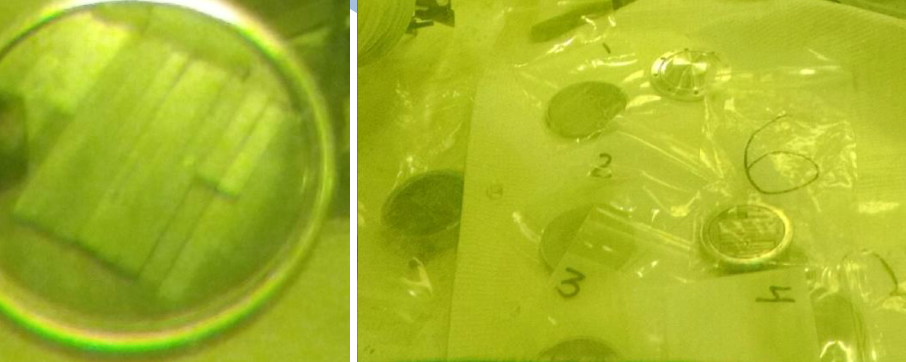 No macroscopic damage after first visual inspection  proof of similar damage threshold of other C/C composites
10
C. Accettura  –  7th HPTW, East Lansing (USA) – 04 June 2018
Ion irradiation at GSI
MoGr grades:
- MG3110P No post-sintering treatment
- MG6400 PS treatment, no Ti, no fibers
- MG6530 PS treatment, no Ti, long fibers
- MG6541 PS treatment, Ti, short fibers
C, Ca, Bi, Au, U 
4.8 MeV/u-5.9 MeV/u
1x1011-5x1013 ions/cm2
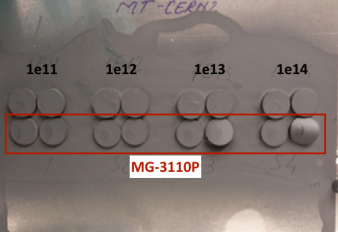 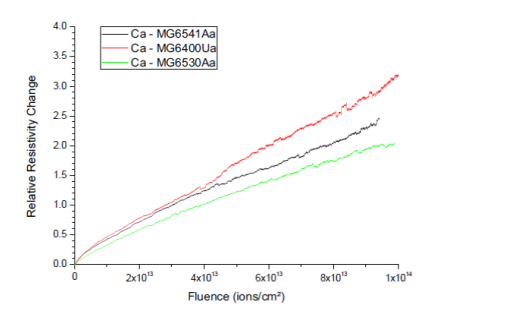 MG3110P irradiated with 208Bi at 4.8MeV/u
Electrical resistivity increase for different MoGr grades
Residual stresses accumulated during sintering lead to deformation starting from ~1x1013 ions/cm2
 High temperature post-sintering treatment useful to increase fluence threshold for deformation
Grades with C-fibers suffer less electrical conductivity degradation
 High temperature post-sintering treatment useful to increase fluence threshold for deformation (to be further investigated)
11
C. Accettura  –  7th HPTW, East Lansing (USA) – 04 June 2018
[Speaker Notes: The beneficial effect of post-sintering high temperature treatment is confirmed by the test at GSI]
Future tests
New and ‘old’ grades of BID materials (also coated!) under test to reach DPA level ~HL-LHC:
With high-energy proton at BLIP (CFC, MoGr) done (In the framework of raDIATE collaboration)







With light ions at GSI (CFC,MoGr,Graphite) August 2018

Mo thin coating deposited on the bulk material (secondary collimators) investigation of thin film properties degradation:
Adhesion
Impedance 
CTE
Thermal conductivity
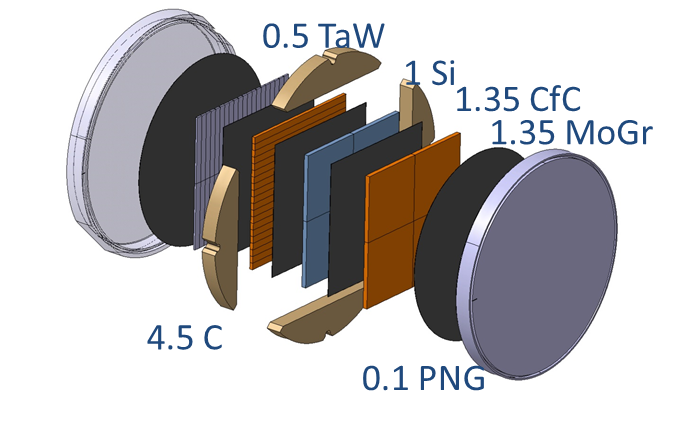 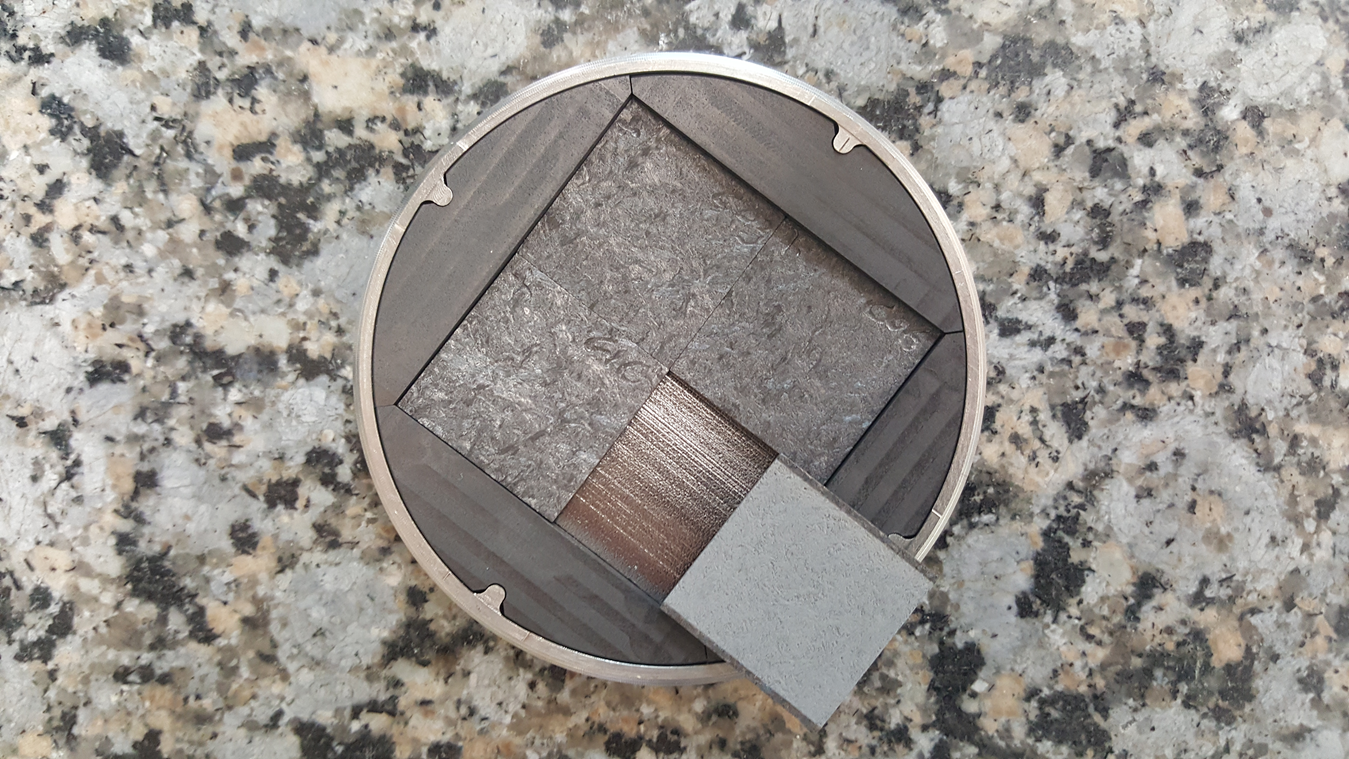 Courtesy of M. Calviani, CERN EN-STI
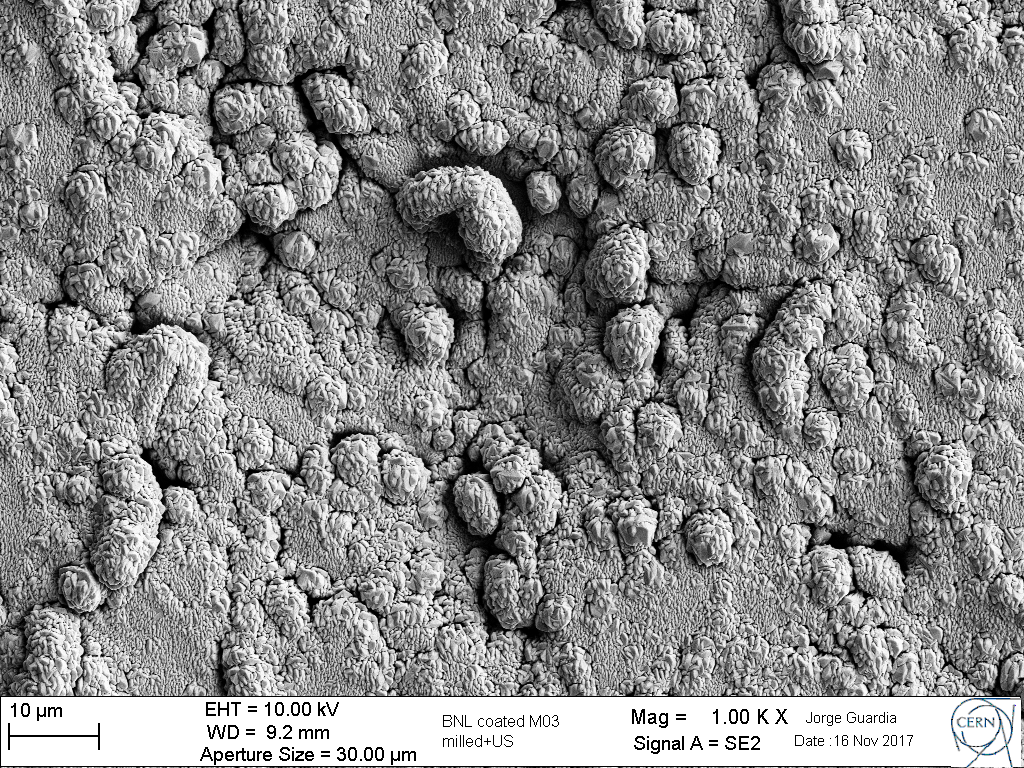 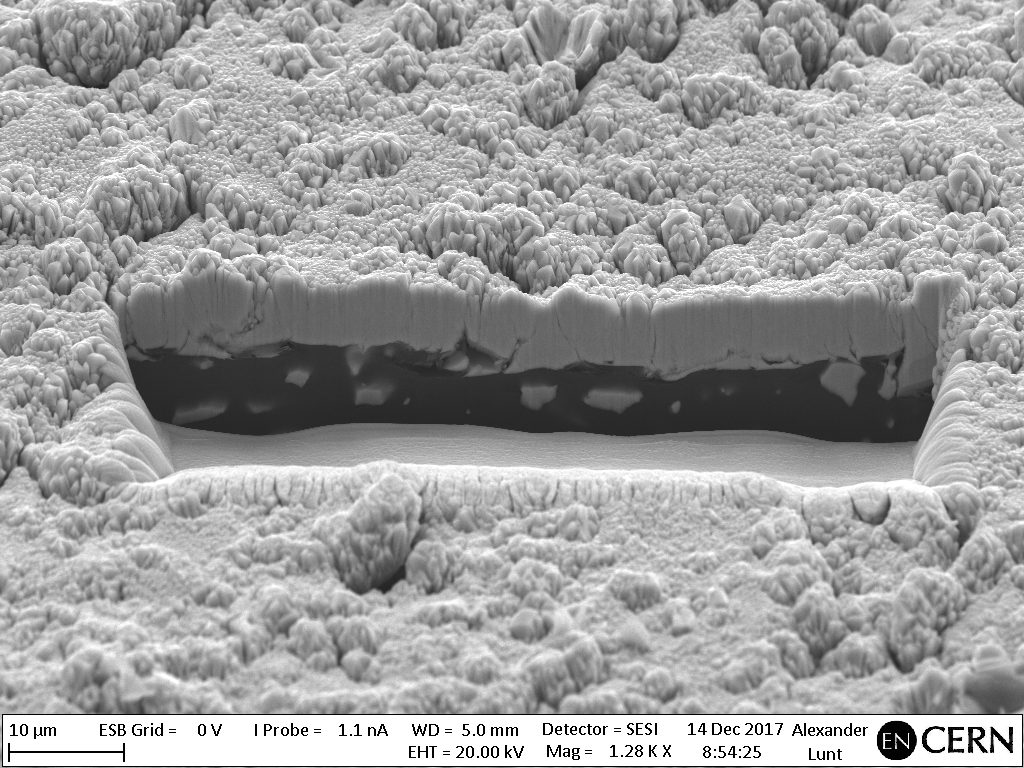 12
C. Accettura  –  7th HPTW, East Lansing (USA) – 04 June 2018
Next GSI irradiation campaign
4 different fluences and different samples








To overcome thin penetration layer: 150μm thick sample for electrical conductivity measurements!
48Ca, 4.8MeV/u
Φ=5·109 ion/(s·cm2)
f=10Hz, td=5 ms
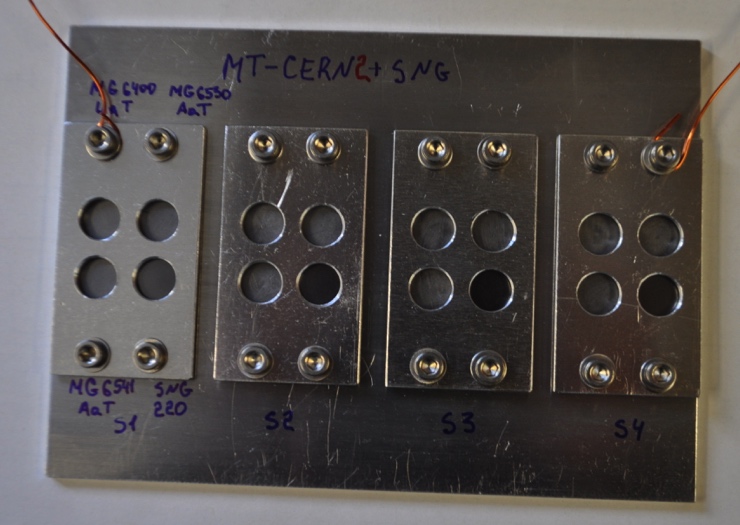 ~4·1014 ions/cm2
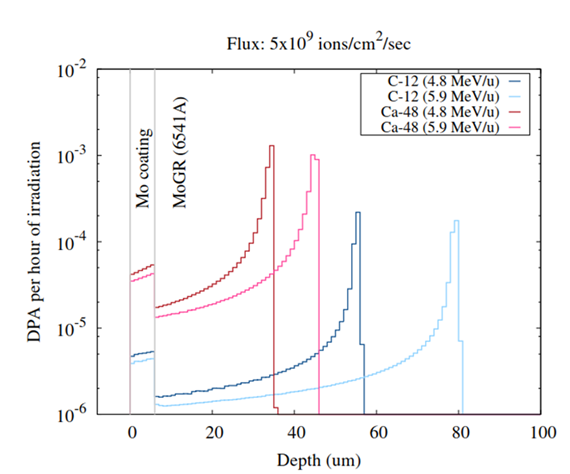 Sample dimensions: D=10mm, t=1mm
DPA level in the coating similar to HL-LHC after 60h of irradiation
Sample dimensions:
20x2.5x0.1mm
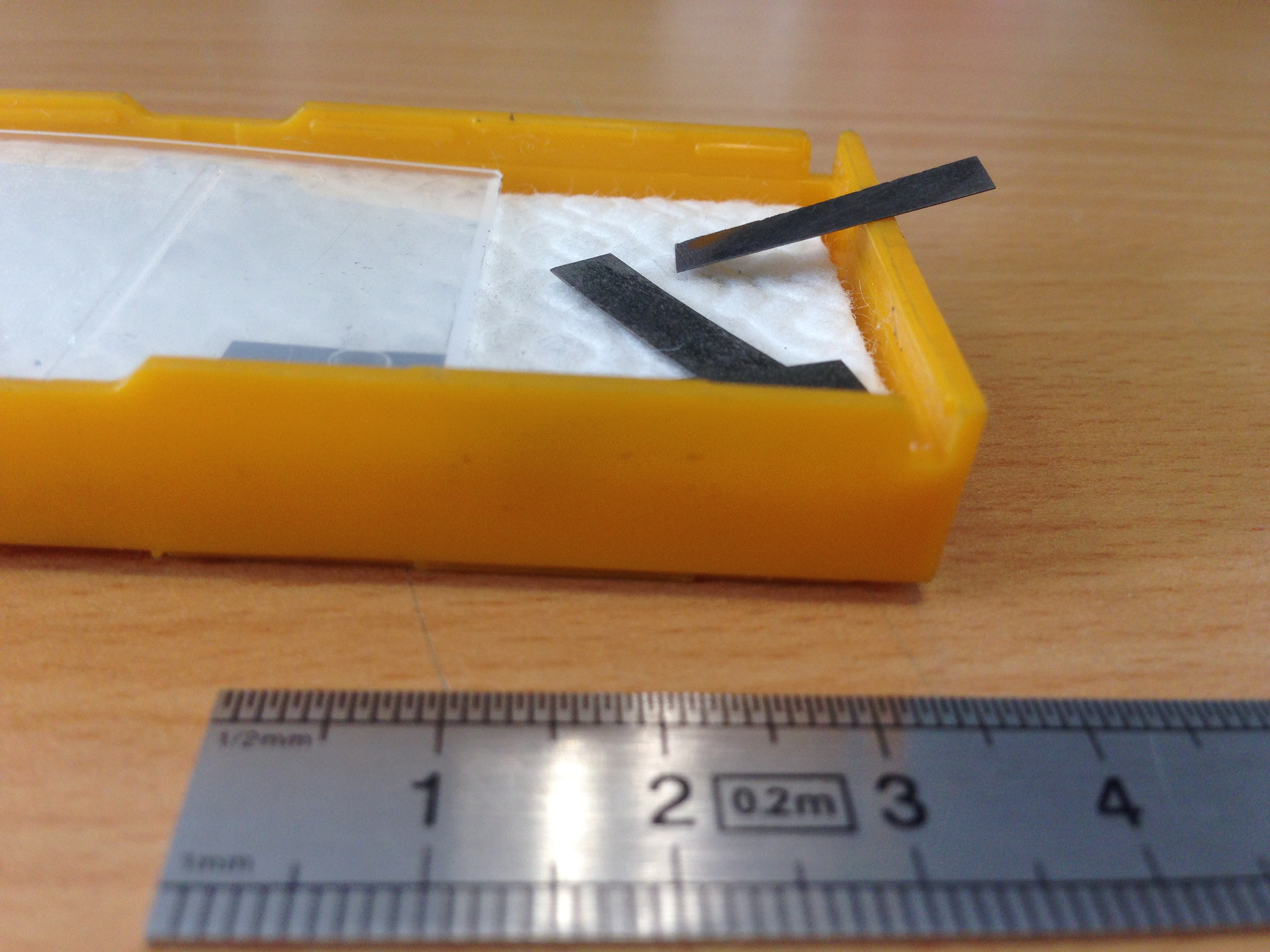 13
C. Accettura  –  7th HPTW, East Lansing (USA) – 04 June 2018
Next GSI irradiation campaign
Thermo-mechanical simulation of 1mm thick disks (2D, axysymmetric)
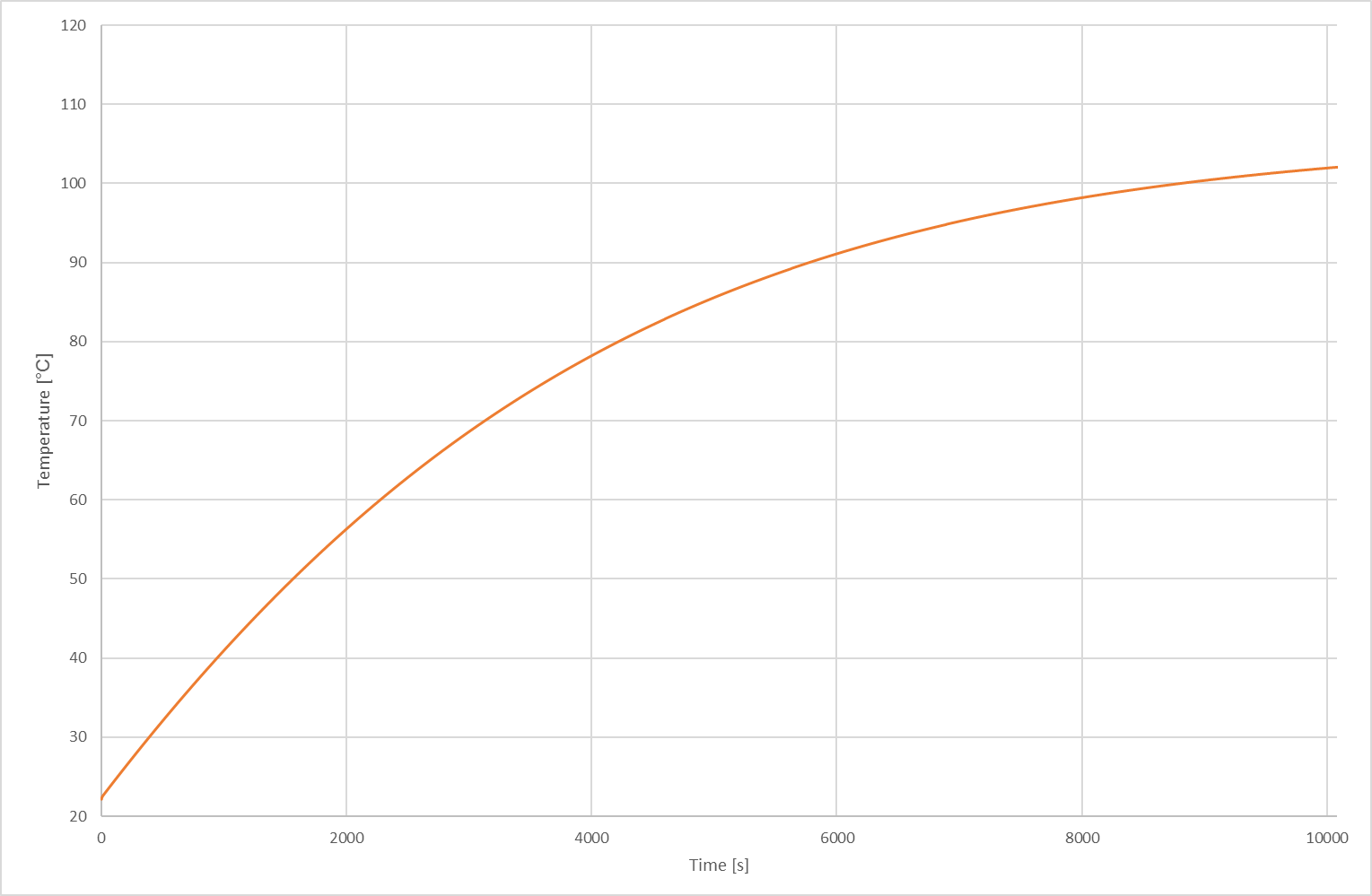 3h
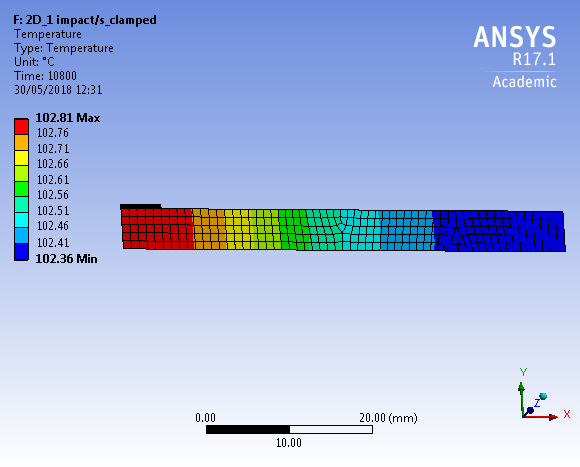 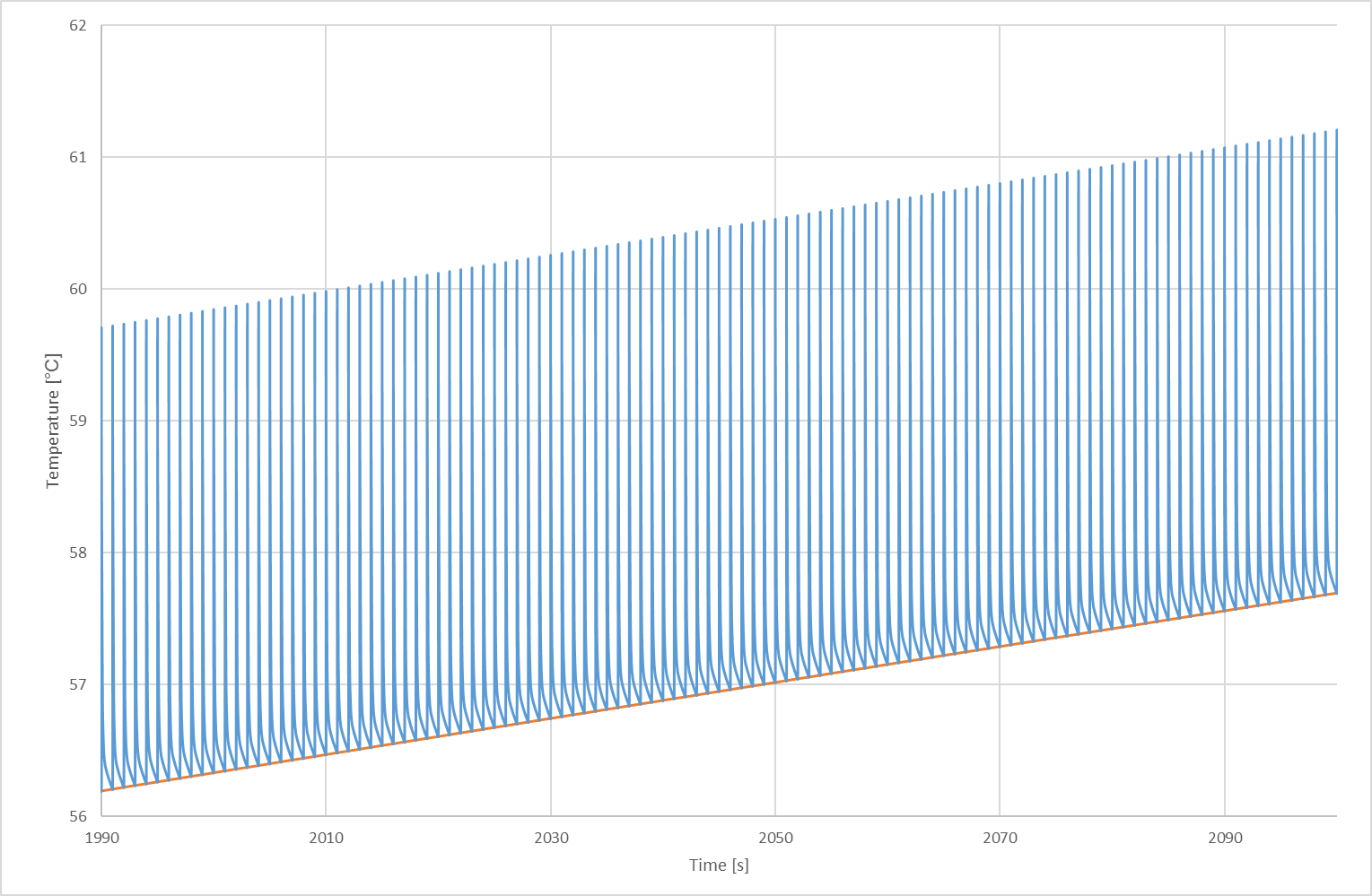 ΔT~4°C
Transient thermal analysis
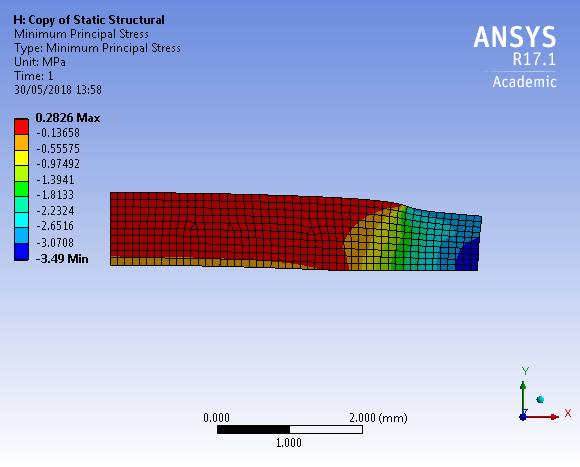 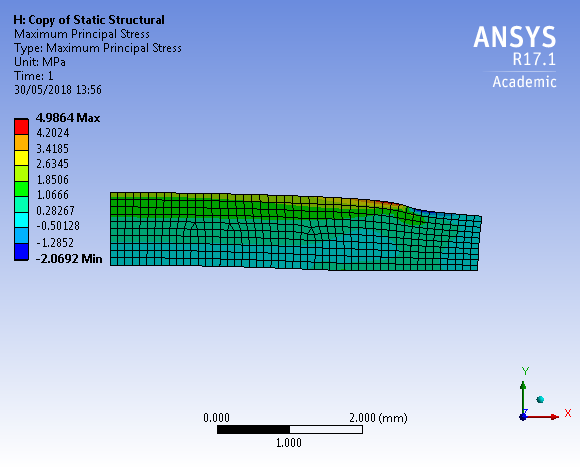 Tmax~100°C
Maximum stresses (mainly due to clamping) far from material limits
Structural analysis
14
C. Accettura  –  7th HPTW, East Lansing (USA) – 04 June 2018
Conclusions
Radiation damage to graphitic-based materials for HL-LHC Collimators (MoGr, CFC) could be assessed through irradiation tests campaigns under different conditions:
200 MeV protons at BNL
~ 4.8 MeV/u ions at GSI
Several improvements in MoGr were implemented/validated thanks to these campaigns
High temperature pressure-less thermal treatment to relieve internal stresses 
Ti-addition to stabilize Mo carbide phases
C-fibers to help counteract electrical resistivity degradation
Ion irradiation at GSI has some drawbacks (no gas production, different dose rate), but it allows to:
Reach high dpa in short time
Perform analysis on not-activated sample
New experiment planned at GSI testing collimator materials also with metallic coating
Evaluation of radiation-induced degradation of thermo-physical, electrical and micro-mechanical  properties:
 thermal diffusivity, electrical conductivity, CTE, elastic properties, etc..
Future PIE of thin film metallic coatings irradiated at BNL, fundamental for HL-LHC secondary collimators
15
C. Accettura  –  7th HPTW, East Lansing (USA) – 04 June 2018
Thank you for the attention!
16
C. Accettura  –  7th HPTW, East Lansing (USA) – 04 June 2018
Collimator materials
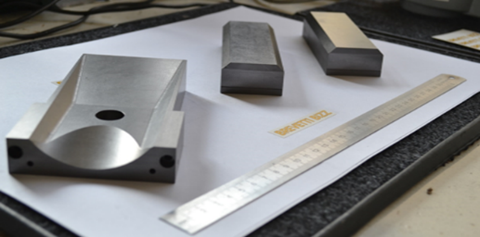 BID material properties:
High electrical conductivity
High thermal conductivity 
Low CTE
High ultimate strength 
UHV compatibility 
Radiation resistance
STRATEGY for new BID:
 Graphite/diamond (low density, good thermal properties,..)+ metals (good mechanical properties)
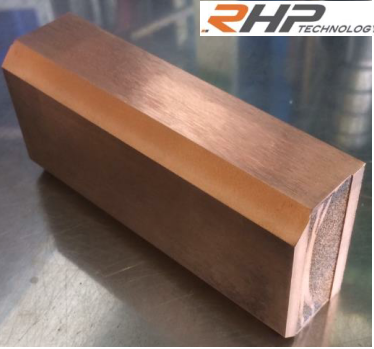 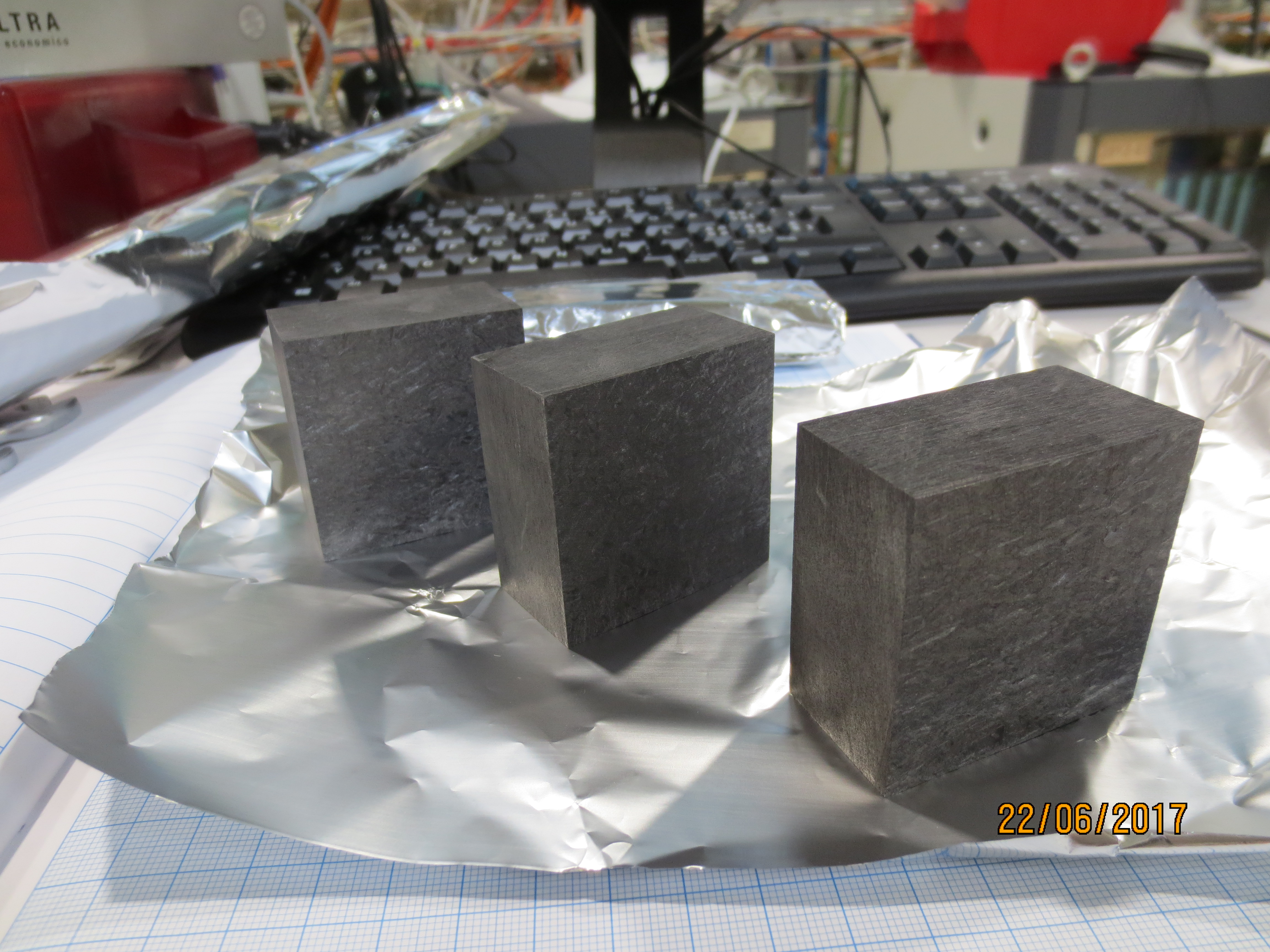 17
C. Accettura  –  7th HPTW, East Lansing (USA) – 04 June 2018
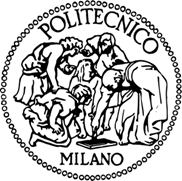 Coating CTE- Substrate Curvature
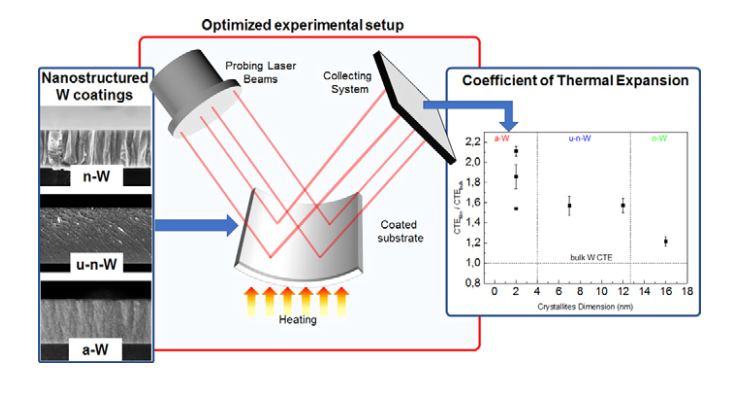 Mismatch between bulk and film CTE bending of the sample
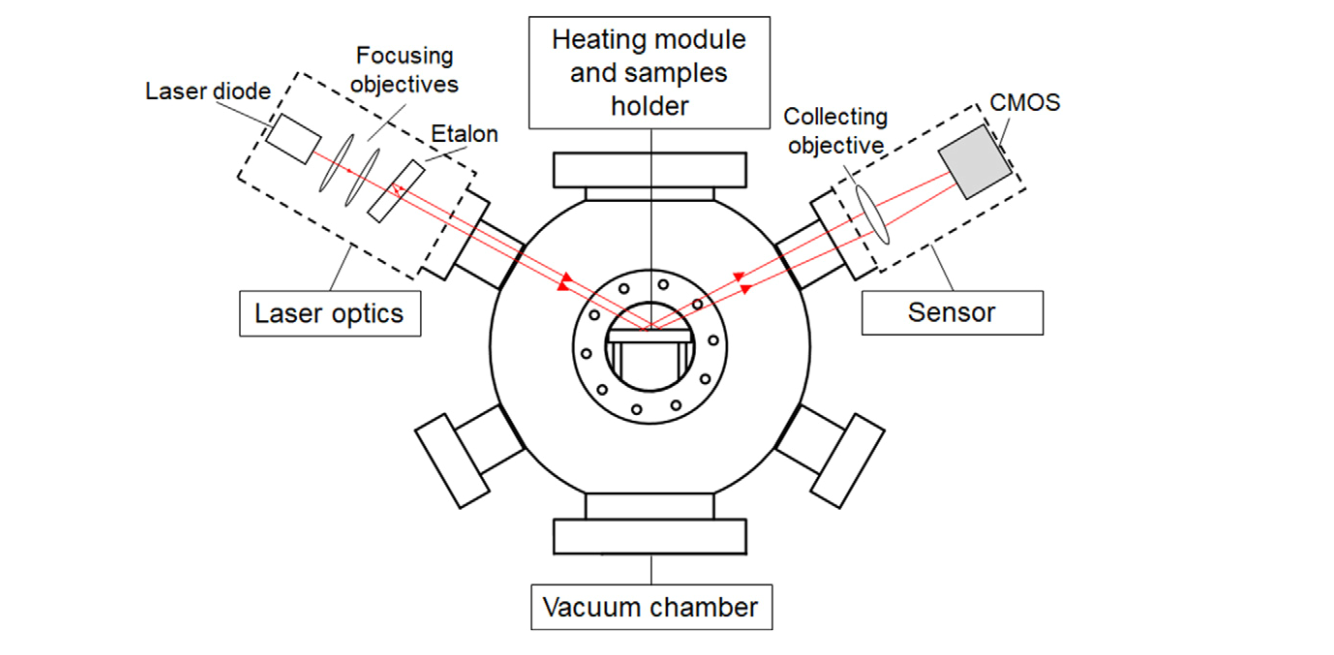 Hp: T-independent E
- Optical system drives a 2D pattern of parallel laser beams 
- CMOS sensor detects reflected beams
- Beam position function of the substrate-coating curvature
18
C. Accettura  –  7th HPTW, East Lansing (USA) – 04 June 2018
Impedance measurements
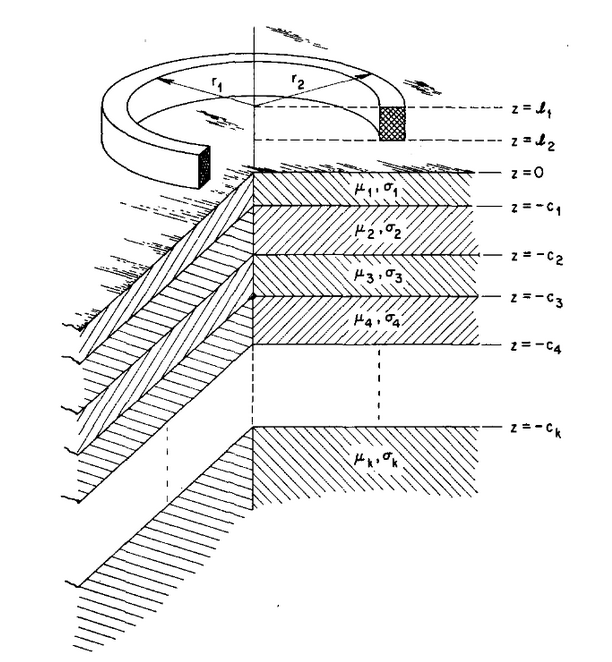 Our standard method (long coil + IW2D simulations) is not suitable for small samples
Implemented analytical formulas to compute input impedance of a coil, theory known since 50y [1]
Extended to multi-layer in [2]
Allows any permittivity/permeability/conductivity below coil self resonance (neglects parasitic capacitance between wires and wire-substrate)
Successful measurements on BLIP spare samples.
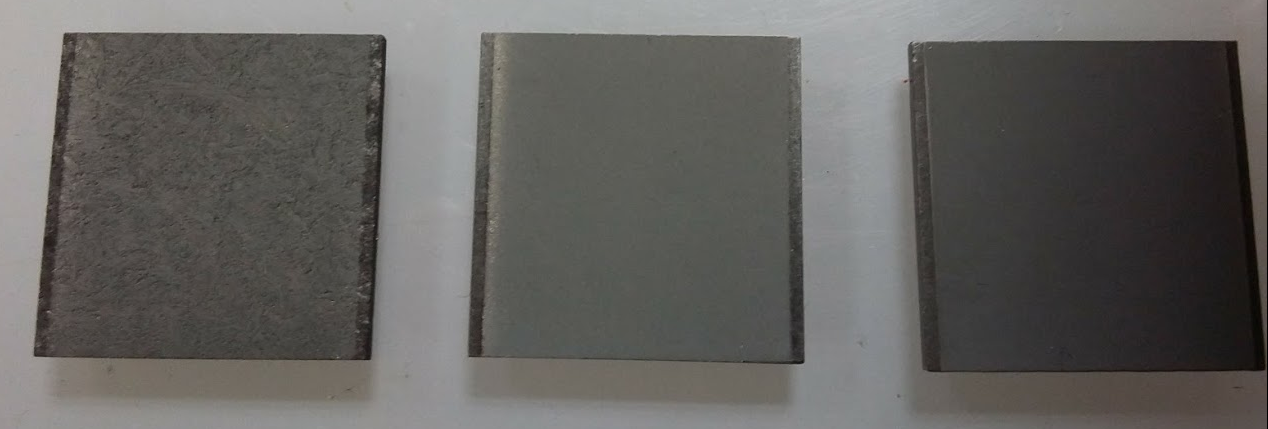 Slide courtesy of  N. Biancacci (CERN, BE/ABP)
19
C. Accettura  –  7th HPTW, East Lansing (USA) – 04 June 2018
Microscopic investigation
Focused ion beam: qualitative idea of adhesion, bulk-coating interface
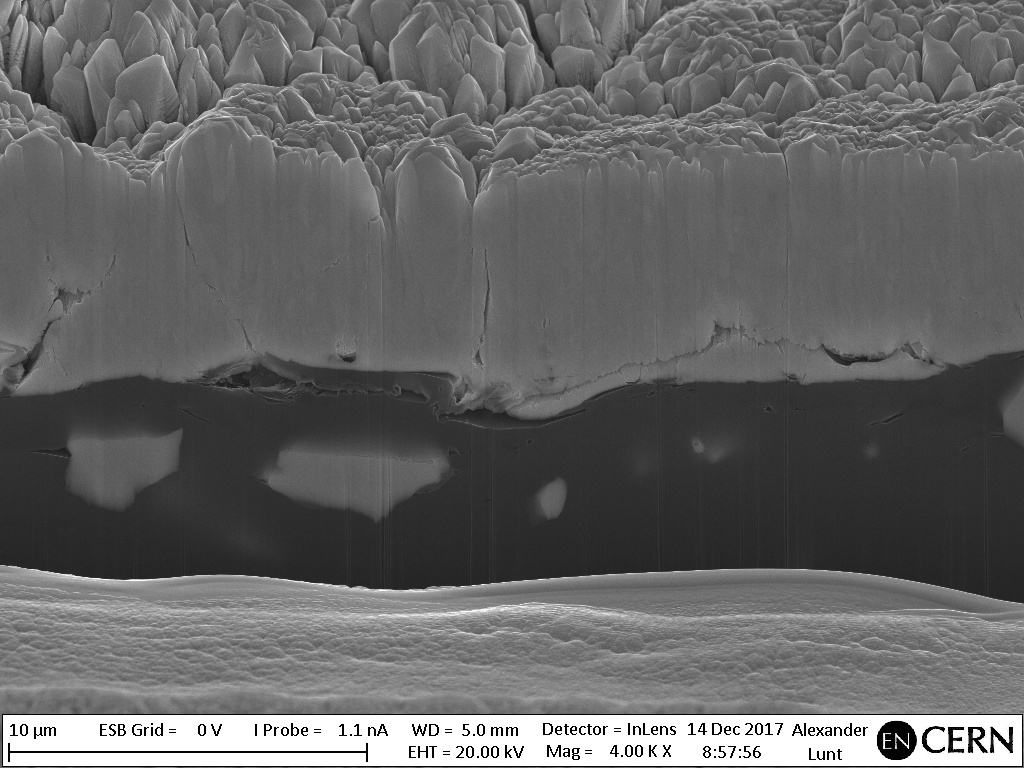 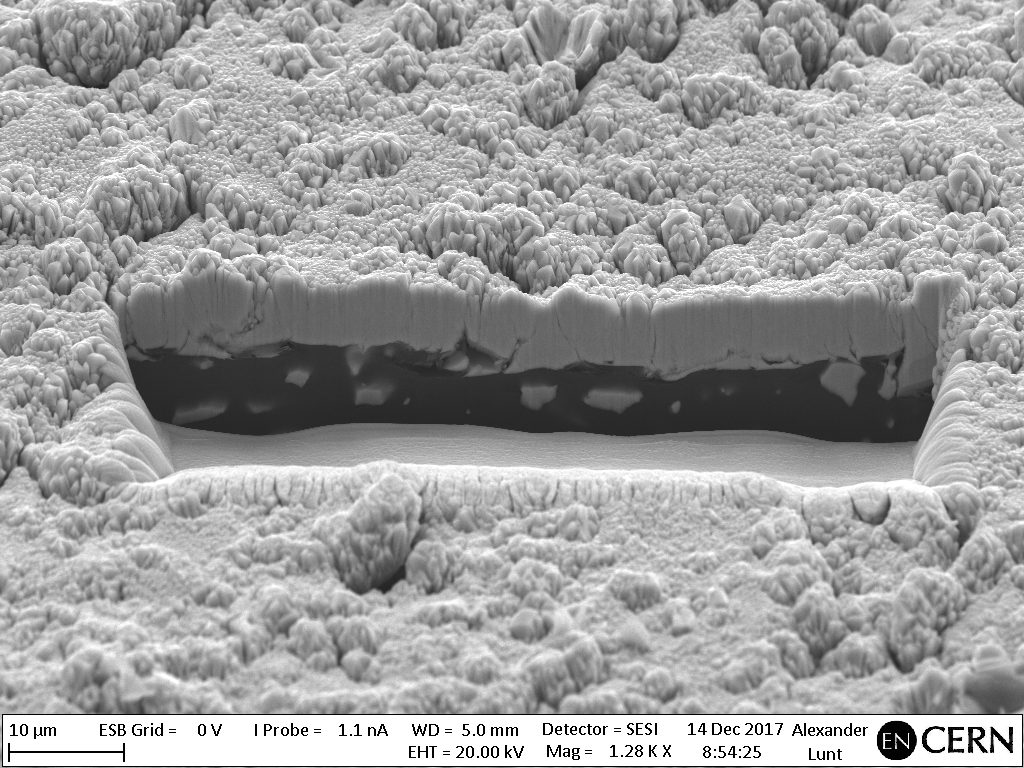 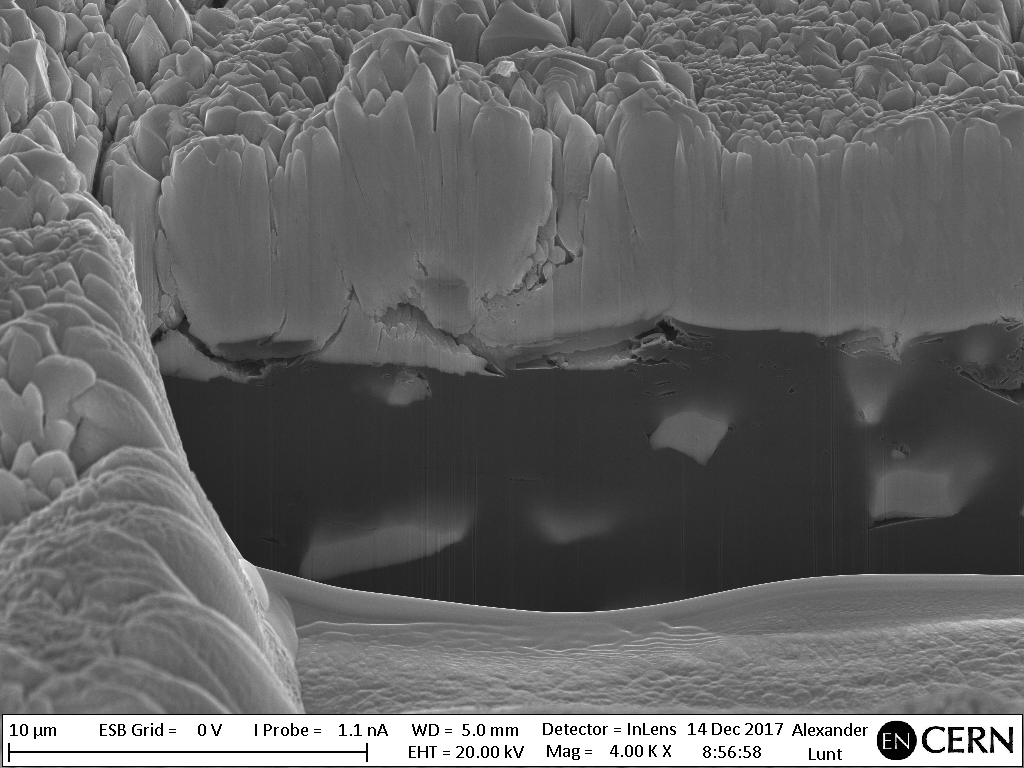 20
C. Accettura  –  7th HPTW, East Lansing (USA) – 04 June 2018
Thermo-mechanical simulations
Input parameters
Φ=5·109 ion/(s·cm2)
Eion=4.8 MeV/u
N=48 u/ion
f=10Hz
td=5 ms
Φ=1010 ion/(s·cm2)
Eion=4.8 MeV/u
N=48 u/ion
f=5Hz
td=3.5 ms
21
C. Accettura  –  7th HPTW, East Lansing (USA) – 04 June 2018